Северо-Осетинский государственный университет имени К. Л. Хетагурова
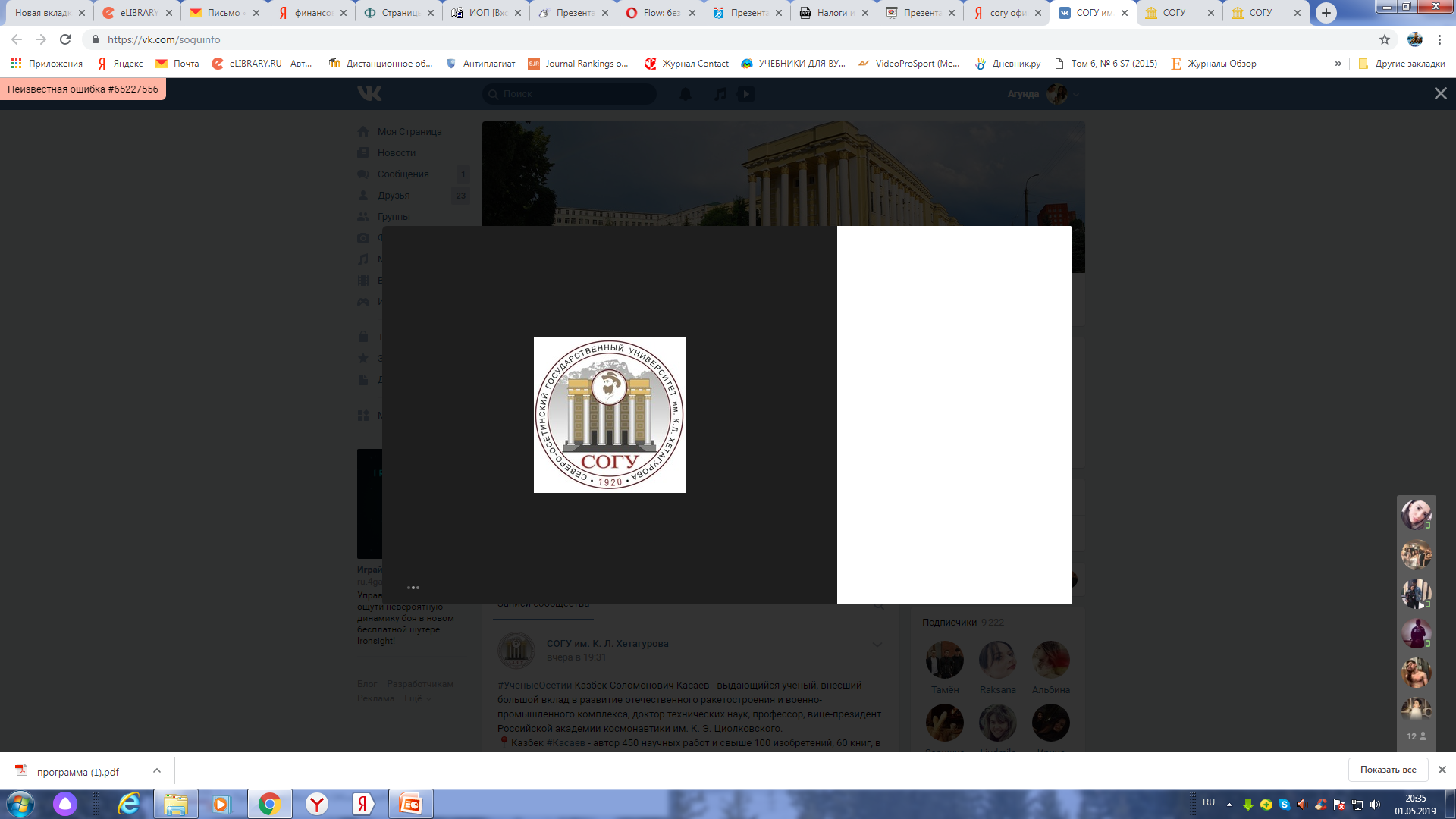 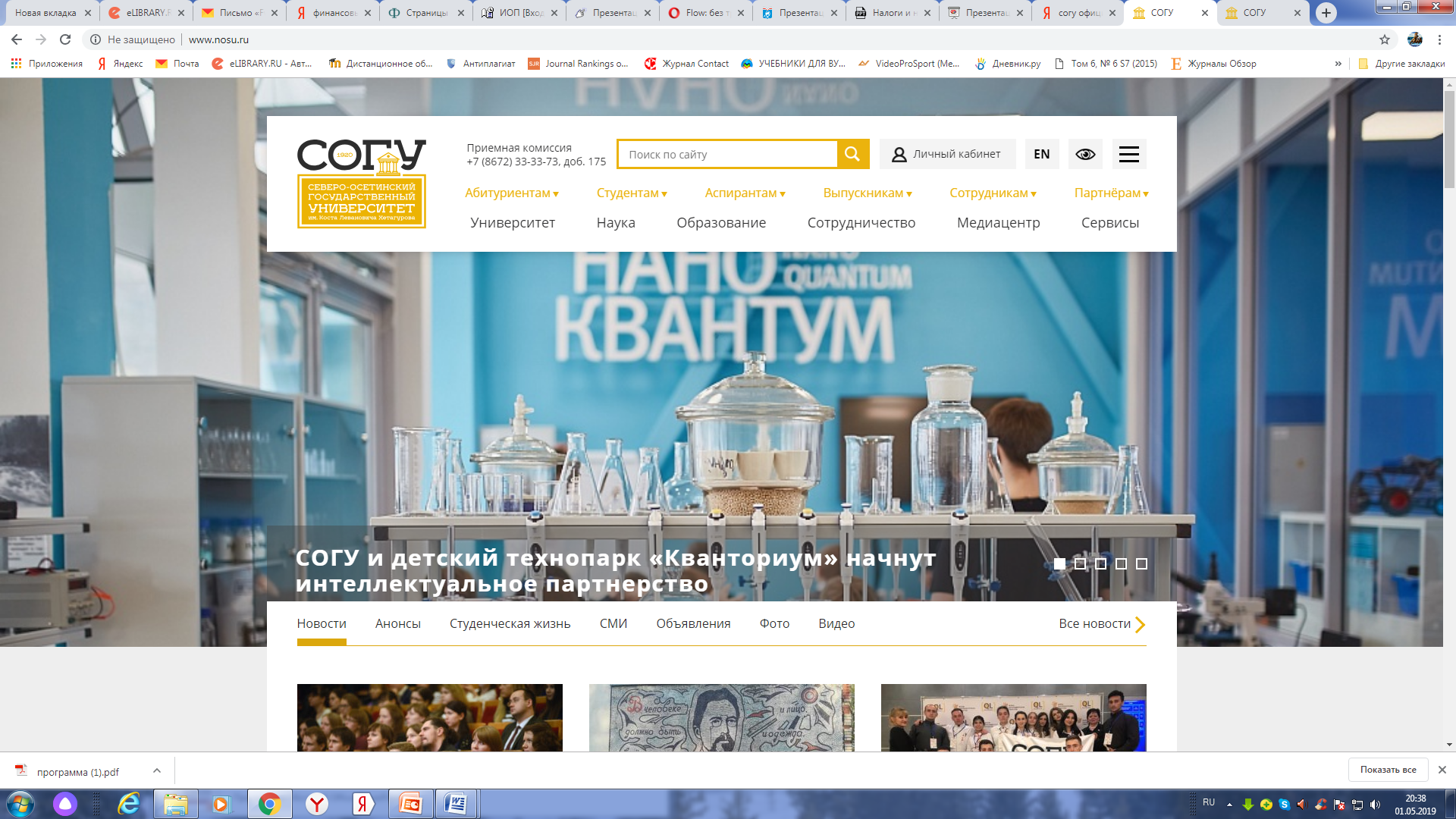 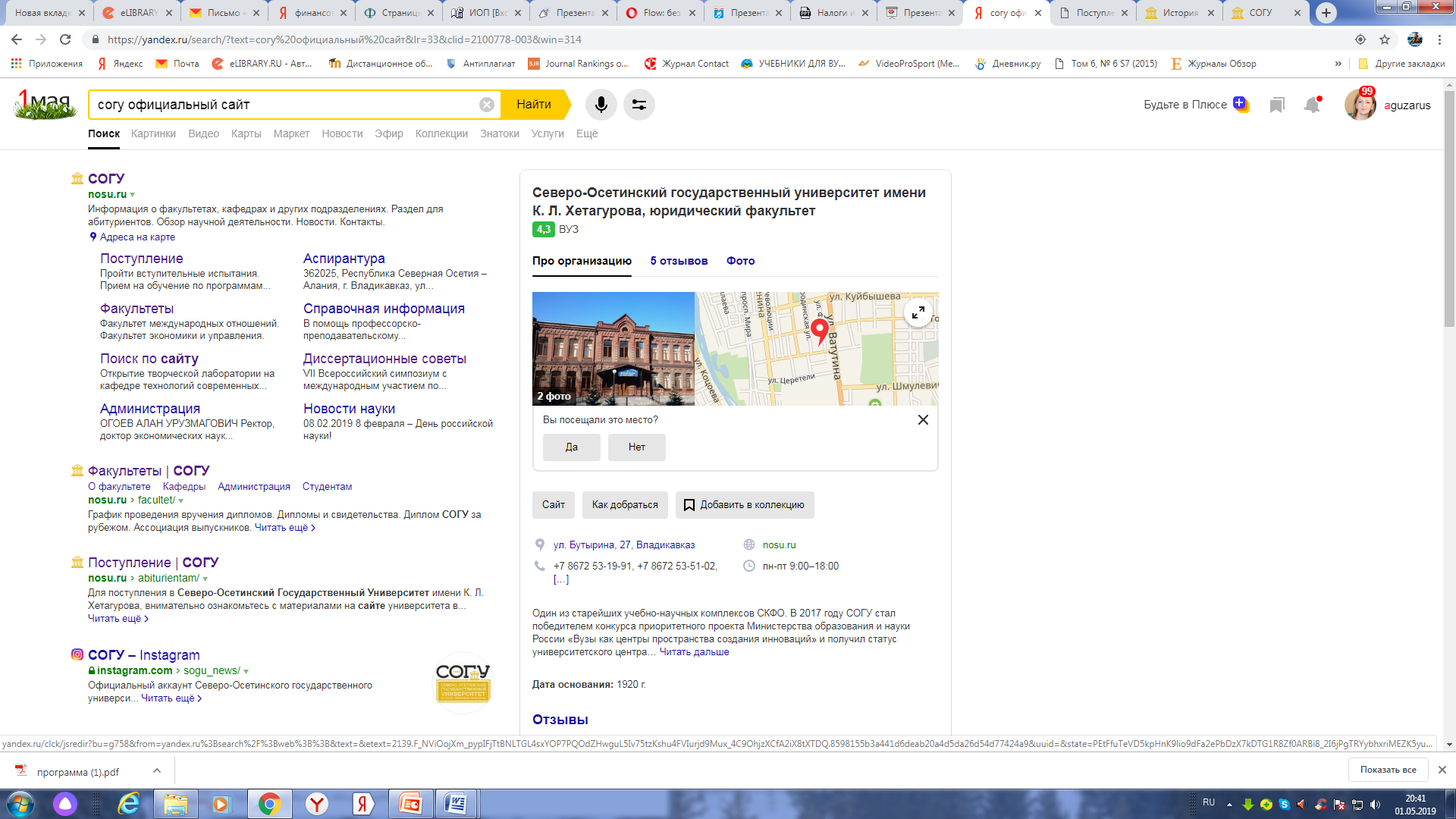 Юридический факультет
Кафедра уголовного права и процесса

МАГИСТЕРСКАЯ ПРОГРАММА «УГОЛОВНОЕ ПРАВО И КРИМИНОЛОГИЯ»
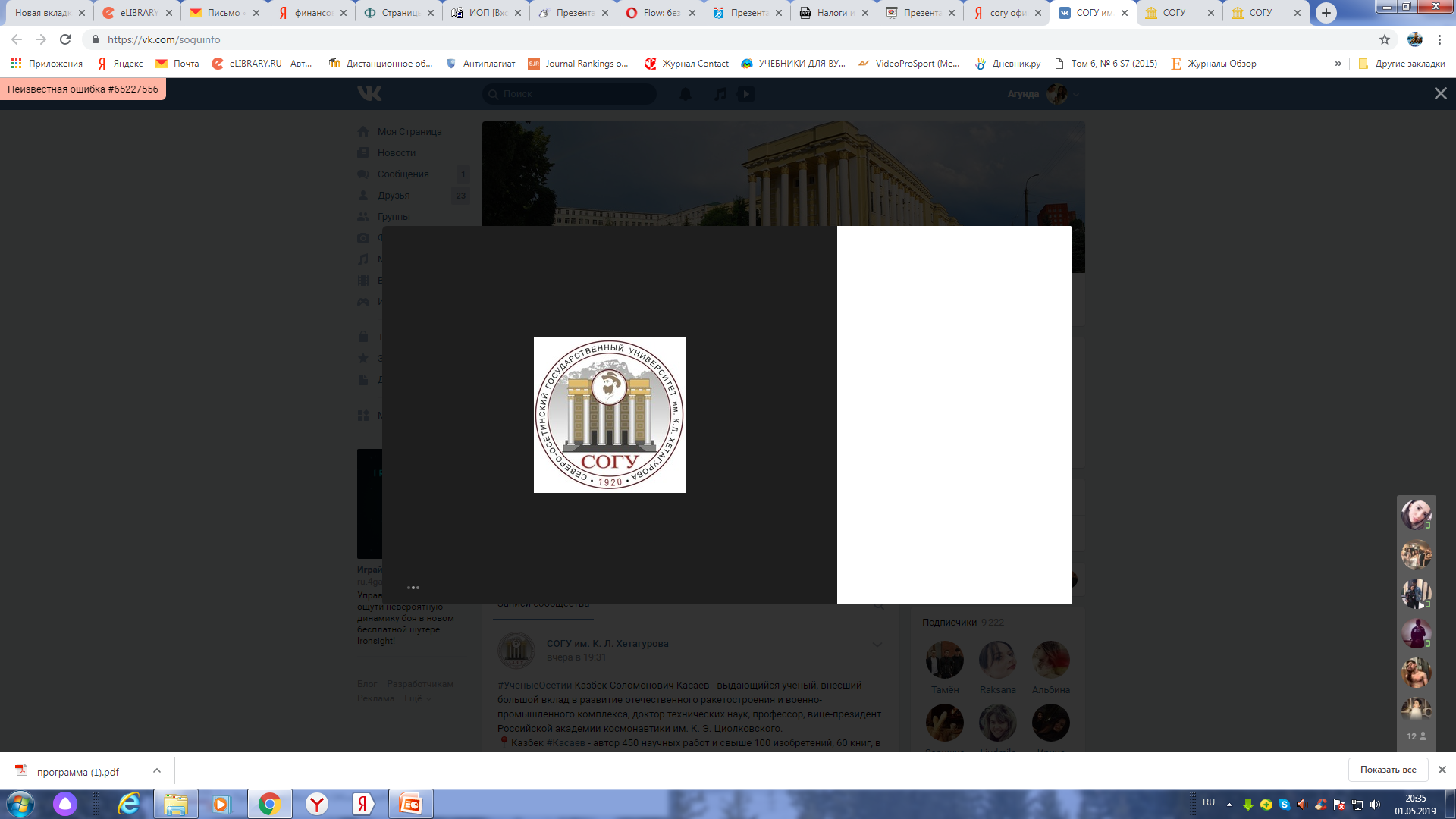 Научный руководитель магистерской программы:
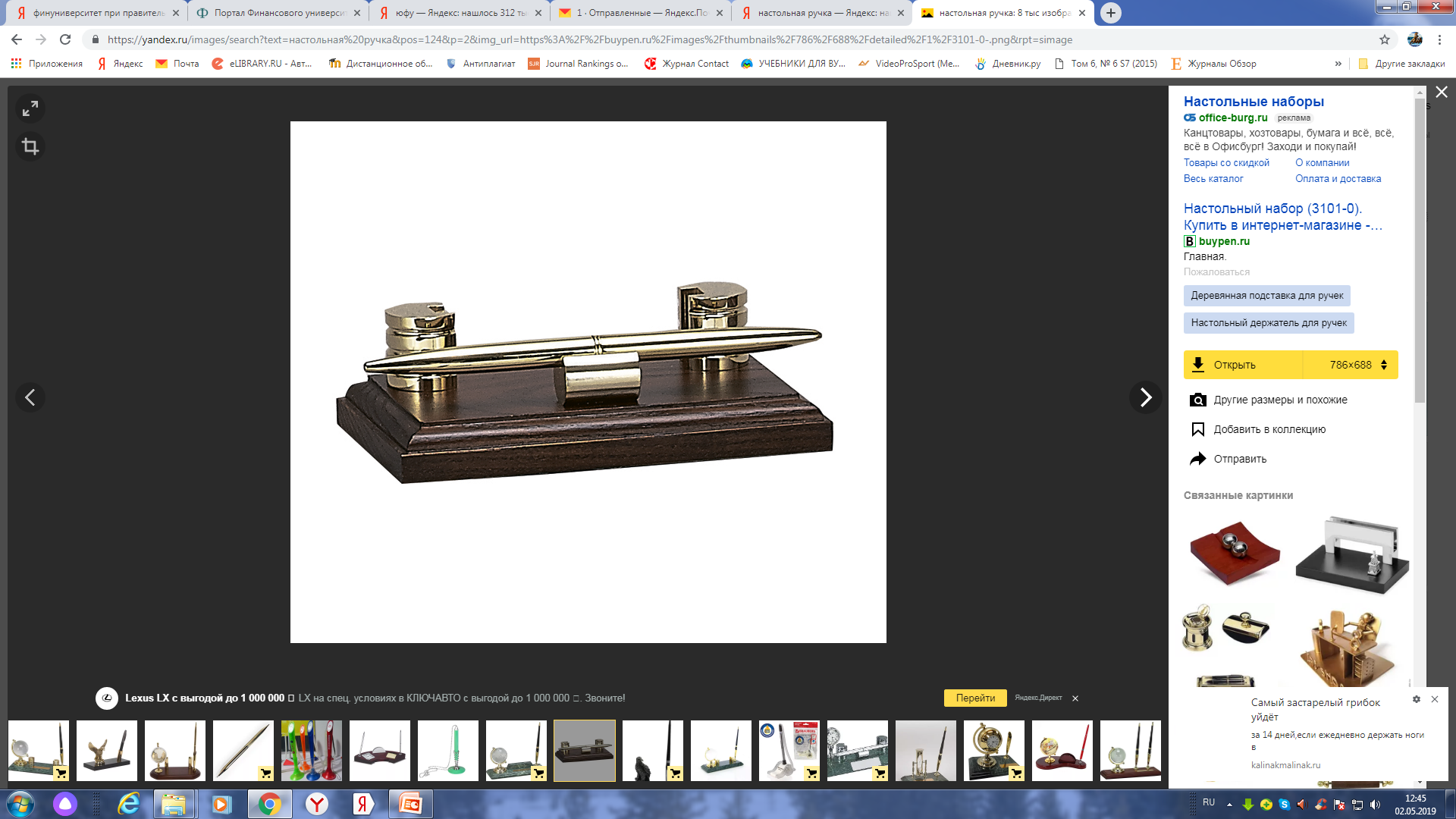 ПИНКЕВИЧ ТАТЬЯНА ВАЛЕНТИНОВНА

   доктор юридический наук, профессор кафедры уголовного и уголовно-исполнительного права Нижегородской Академии МВД России
Цель программы магистратуры
Цель программы «Уголовное право и криминология» по направлению 40.04.01 Юриспруденция – расширить, углубить  теоретические знания обучающихся по актуальным проблемам современного уголовного права, криминологии в самых разных областях общественной жизни, приобрести углубленные практические знания и навыки для дальнейшей практической деятельности. Магистерская программа направлена на выработку аналитических навыков и умений, формирование профессиональной компетенции у магистрантов в данной области, подготовку высококвалифицированных специалистов и действующих юристов, способных квалифицированно толковать и применять нормы уголовного права в конкретных сферах юридической деятельности, владеющих уголовным,  криминологическим инструментарием для успешной работы в судах общей юрисдикции, органах прокуратуры, следствия и  других правоохранительных органах.
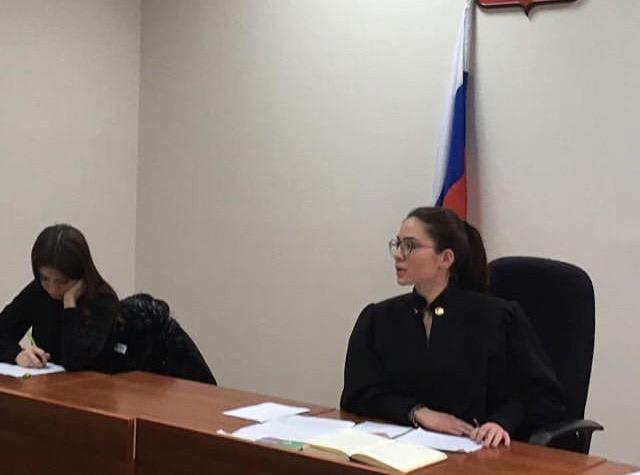 ЦЕЛЕВАЯ АУДИТОРИЯ МАГИСТЕРСКОЙ ПРОГРАММЫ
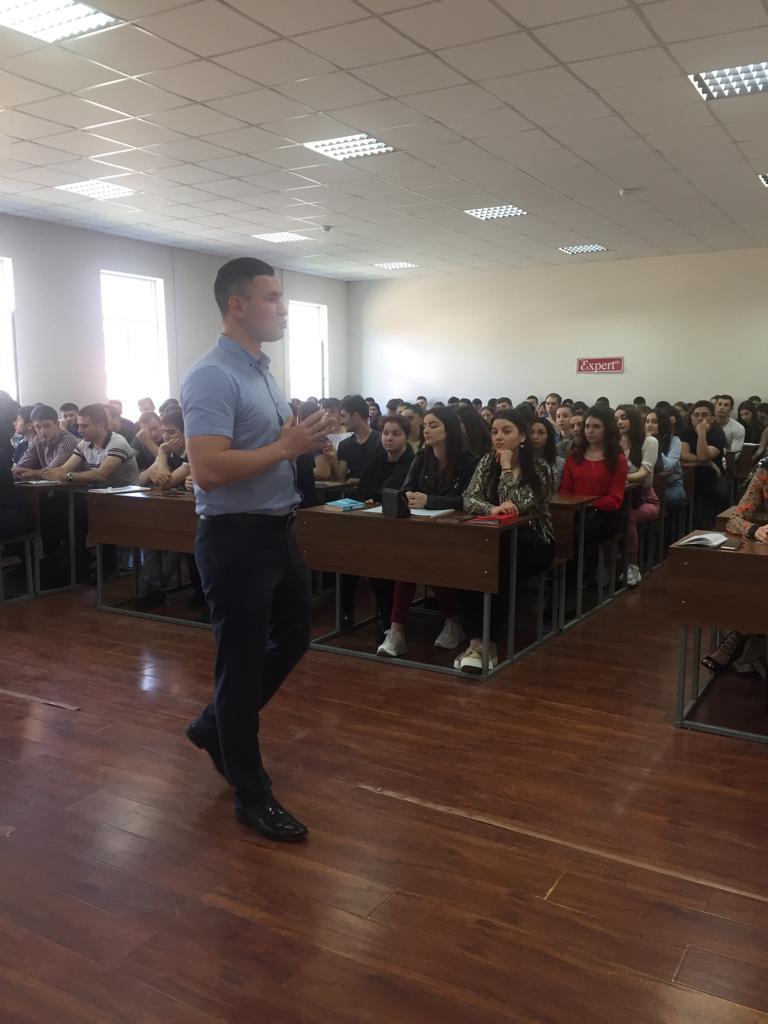 Программа ориентирована на студентов-выпускников  бакалавриата и  специалитета, независимо от предыдущего профиля подготовки. 

 От студентов программы требуется интерес  к профессиональной деятельности в сфере разработки и реализации правовых норм; обеспечения законности и правопорядка; проведения научных исследований в области уголовного права и процесса.
Какие навыки получает выпускник программы
Правоприменительные навыки;
 Составление юридических документов;
 Организационно-управленческие навыки;
Обеспечение законности и правопорядка;
Педагогические навыки;
Экспертно-консультационная деятельность.
Научно-исследовательские навыки;
Срок освоения программы магистратуры
Обучение осуществляется в очной и заочной формах.
Срок получения образования по программе магистратуры «Уголовное право и криминалистика» составляет 2 года по очной форме обучения и 2 года 5 месяцев – по заочной форме обучения. 
	Объем программы магистратуры в очной и заочной формах обучения, реализуемый за один учебный год, составляет 60 з.е. (2 года – 120 з.е.).
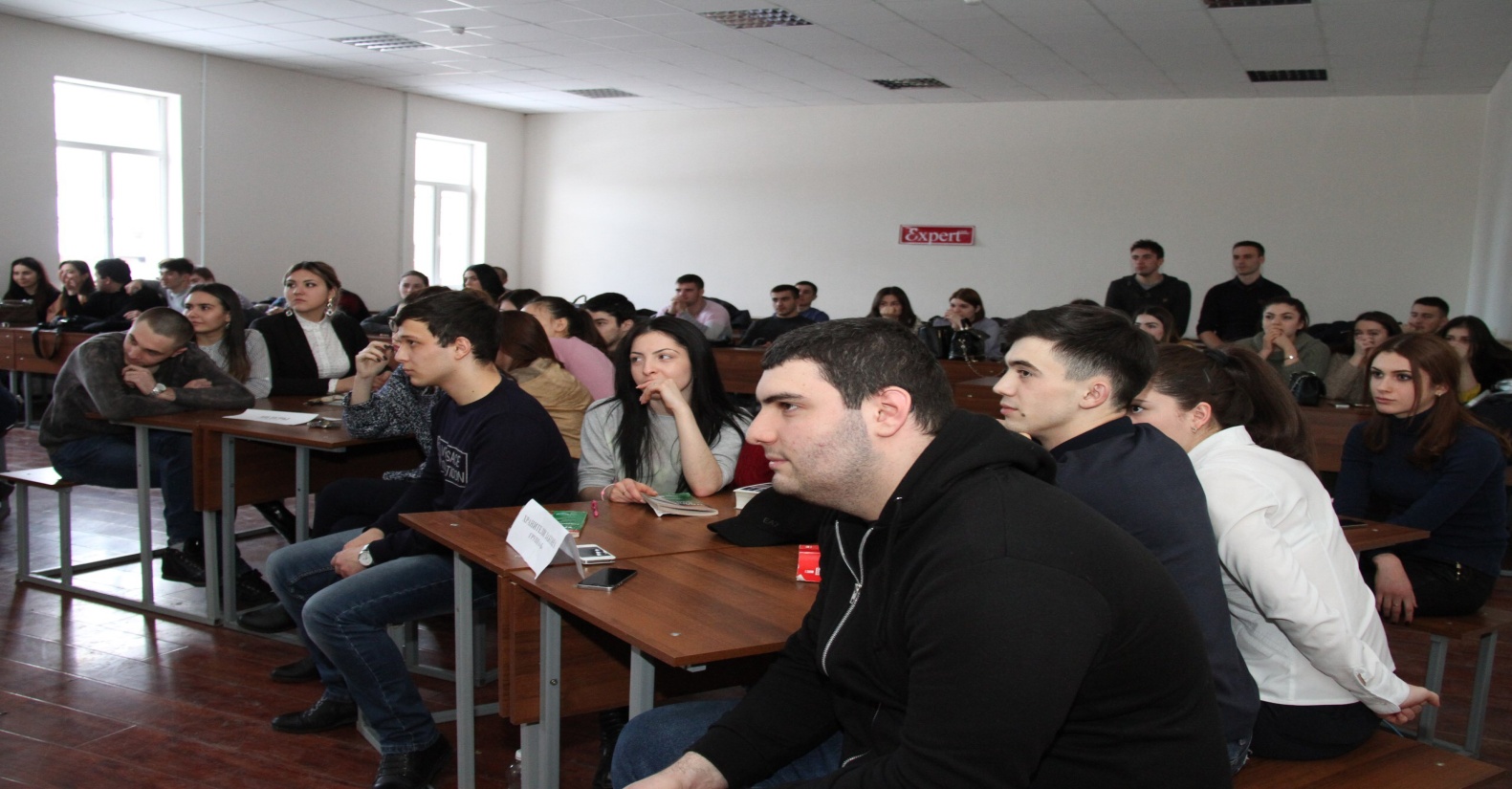 Требования к уровню подготовки, необходимому для освоения программы магистратуры
Программа магистратуры предназначена для выпускников программ бакалавриата и специалистов как юридического,  так и неюридического профиля.
	Абитуриент должен иметь документ государственного образца (диплом) о высшем образовании.
	Лица, имеющие диплом бакалавра или специалиста и желающие освоить данную программу, зачисляются в магистратуру по результатам вступительных испытаний программы.
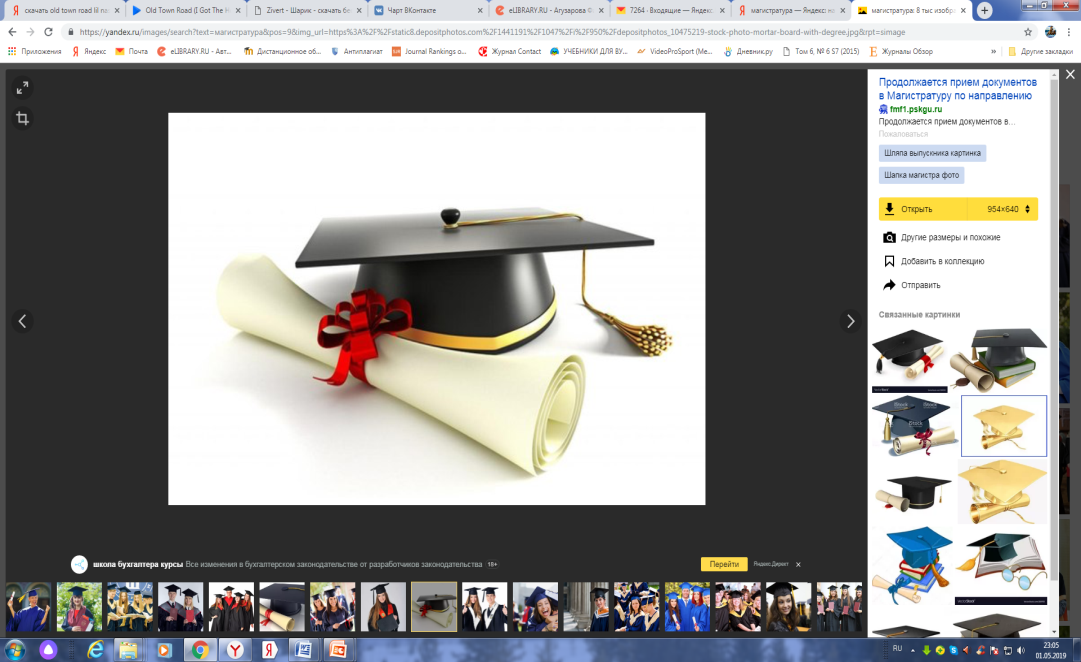 ОСОБЕННОСТИ ПРОЦЕССА ОБУЧЕНИЯИзучение отдельных дисциплин магистерской программы основано на широком использовании активных и интерактивных форм проведения занятий:
НАУЧНО-ИССЛЕДОВАТЕЛЬСКАЯ РАБОТА
Ежегодно в рамках Дней науки в стенах СОГУ проводится внутривузовская конференция,  на которой принимают участие магистранты.
	Под научным руководством преподавателей кафедры магистранты участвуют в конкурсах на лучшую НИРС, как внутри СОГУ, так и за пределами.
	Доброй традицией стала подготовка магистрантов ППС кафедры к выездным олимпиадам и конференциям различного уровня (на платформе вузов в г. Москве, г. Санкт-Петербурге, г.Ставрополе, г.Нальчике и др.). Участникам присваиваются призовые места, а руководителей награждают благодарственными письмами. 
	При кафедре действует  научный кружок «Магистры уголовного права».
	Научный кружок создан с целью углубления теоретических знаний и практического погружения в профессию. Важной задачей кружка является повышение интереса к научному и учебно-воспитательному процессу. Результаты работы научного кружка отражаются в содержаниях докладов конференций, а также научных публикациях.
	Активность научной работы магистрантов характеризуют большим количество публикаций.
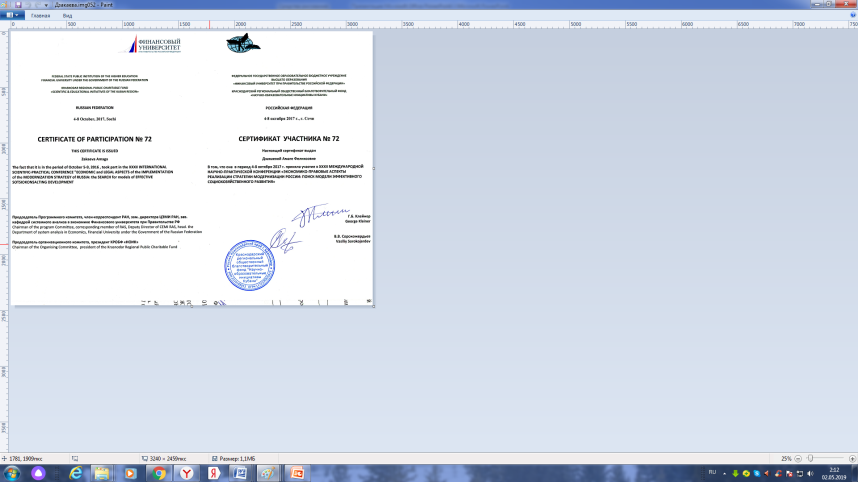 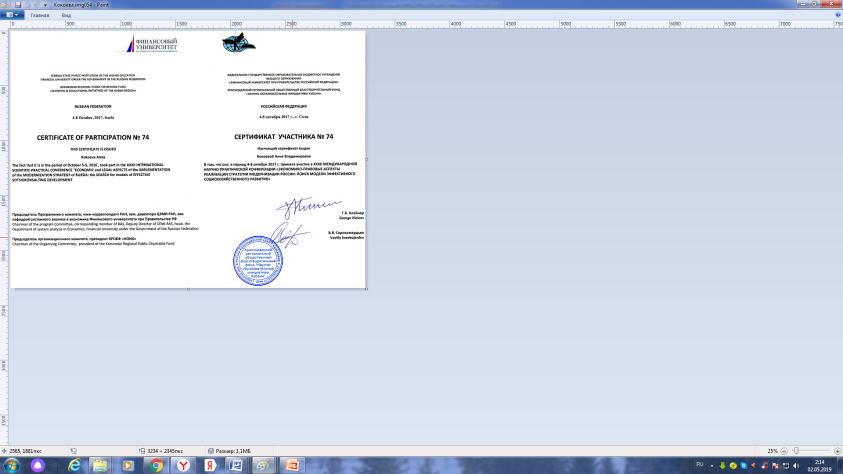 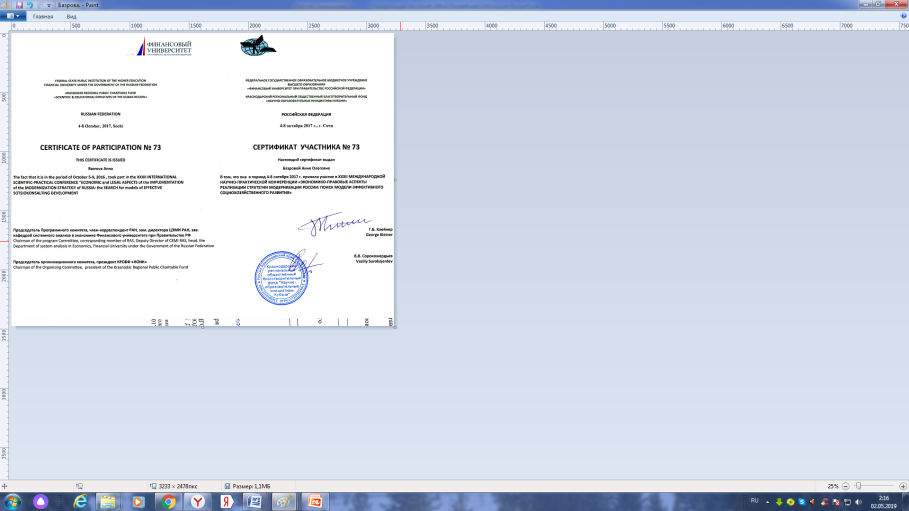 Возможность продолжения образования после окончания магистратуры
Обучение в очной  аспирантуре по направлению подготовки кадров высшей квалификации 40.06.01 Юриспруденция «Уголовное право и криминология; уголовно-исполнительное право» позволяет реализовать склонность к научной деятельности и получить высшую квалификацию, соответствующую ученой степени кандидата юридических наук.
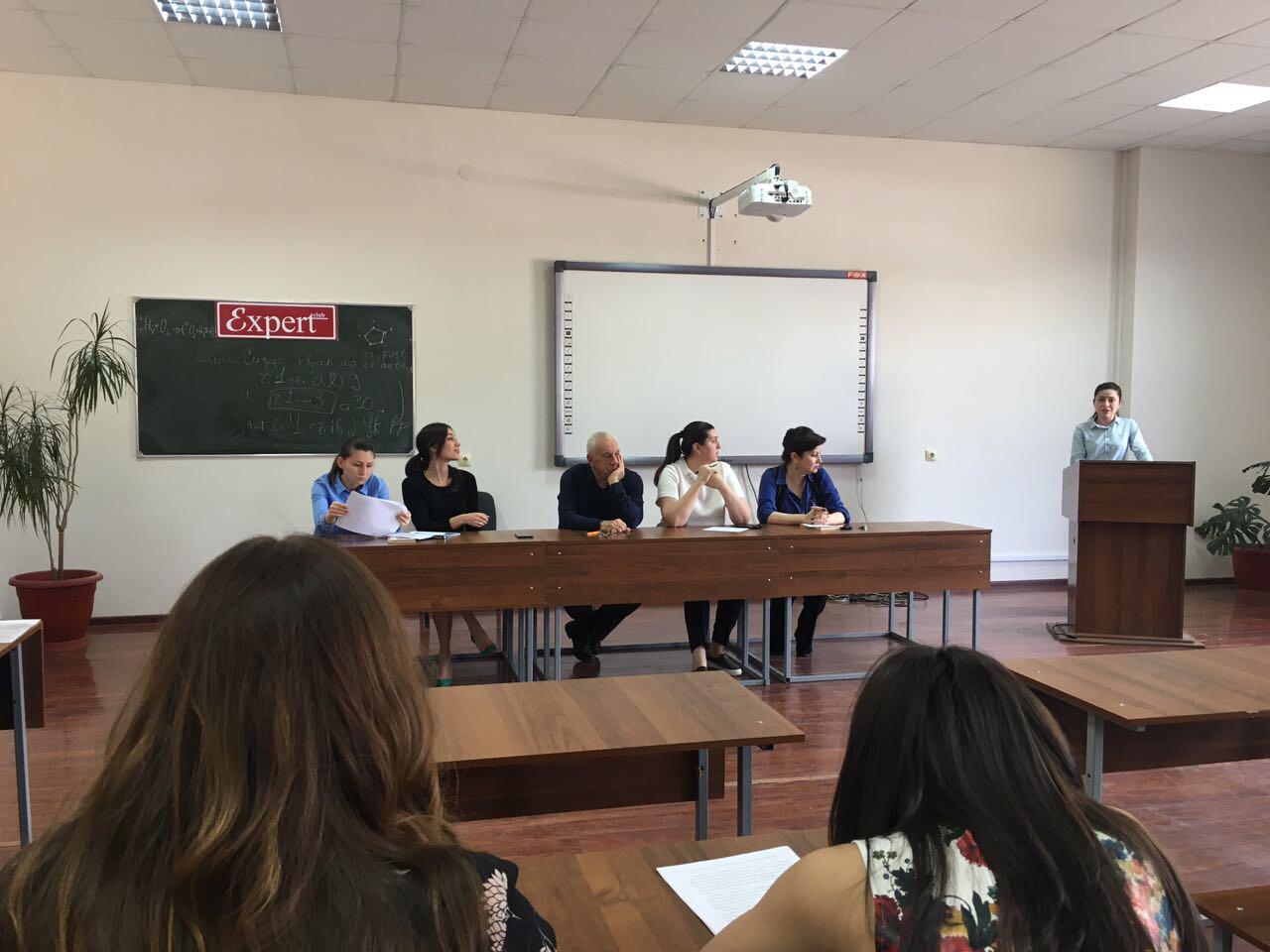 ПЕРСПЕКТИВЫ  трудоустройства выпускников
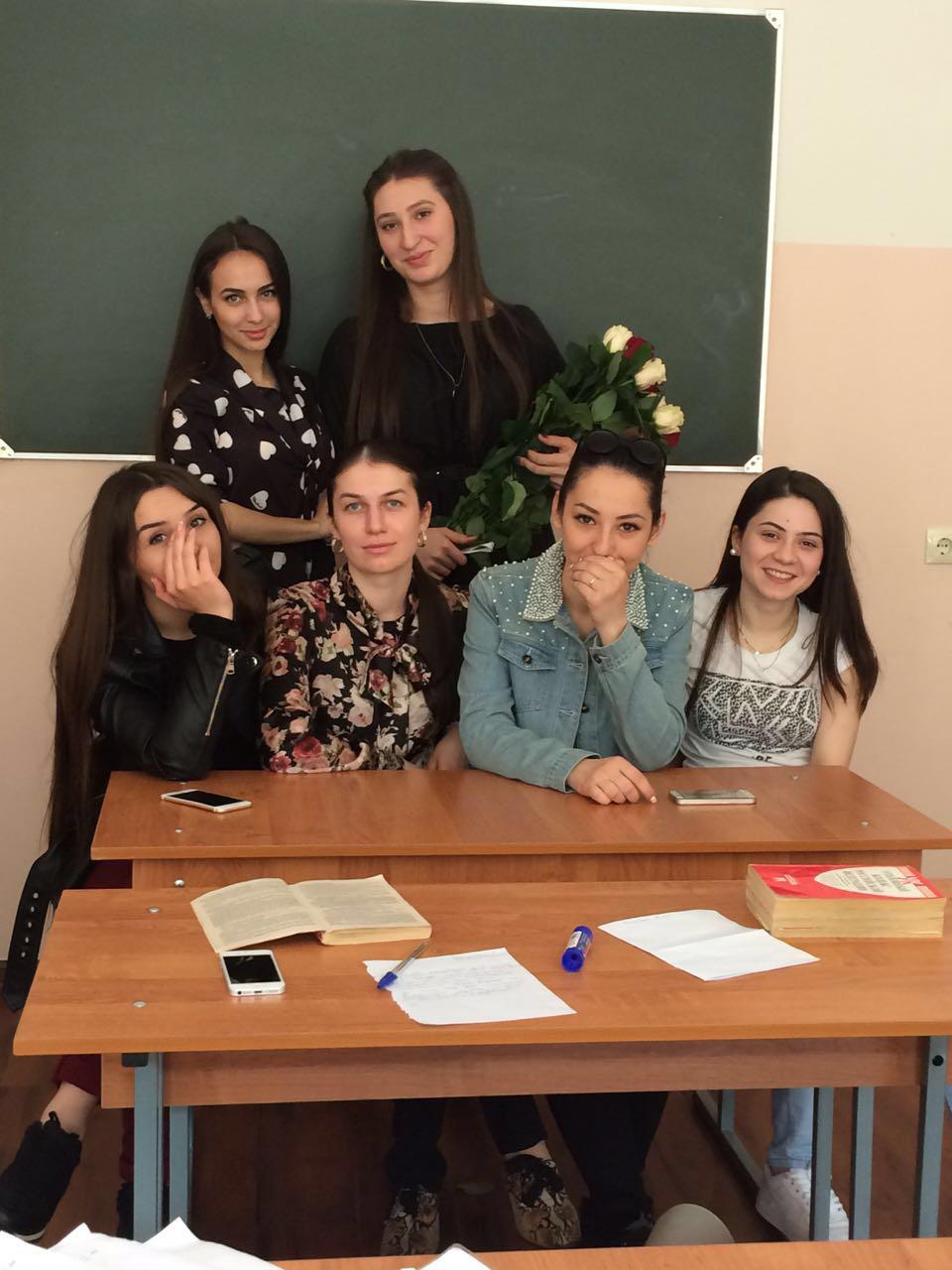 По квалификационным требованиям , предъявляемым к кандидатам на должности судей, прокуроров, помощников прокуроров, адвокатов, сотрудников органов федеральной службы безопасности, таможенных органов, сотрудников органов федеральной службы по контролю за оборотом наркотических средств и психотропных веществ, органов внутренних дел требуется наличие высшего юридического образования с присвоением квалификации «магистр».
Образовательный процесс 
обеспечивают высококвалифицированные   кадры:
100% преподавателей имеют ученые степени кандидатов и докторов наук.

Большинство преподавателей имеют звание доцента или профессора.

Магистрантов обучают специалисты-практики правоохранительных органов.
Уникальность магистерской программы определяется:
Наличием базовых дисциплин, сочетающих в себе анализ теоретических и практических проблем выявления, квалификации, раскрытия и расследования преступлений, а также предупреждения преступности;
Достаточным числом дисциплин по выбору, ориентированных на правоприменительную практику (в том числе учитывающих потребности региона);
Участием потенциальных работодателей в составлении и рецензировании учебных программ по специальным дисциплинам;
Использованием современных технологий обучения, позволяющих совмещать теоретическое обучение с получением практических навыков в сфере профессиональной деятельности;
Возможность составления индивидуального плана обучения;
Обеспеченностью базами практик, где обучающийся сможет получить профессиональные умения и опыт профессиональной деятельности.
Возможностью дальнейшего развития научных изысканий и использования полученных результатов в аспирантуре.
КОНТАКТНАЯ ИНФОРМАЦИЯ
362026, РСО-Алания, г.Владикавказ, ул. Бутырина, 27,
 кабинет  5
Кафедра уголовного права и процесса
			Телефон: +7(8672) 333373 доб.308
			E-mail: maria.glotova.48@mail.ru